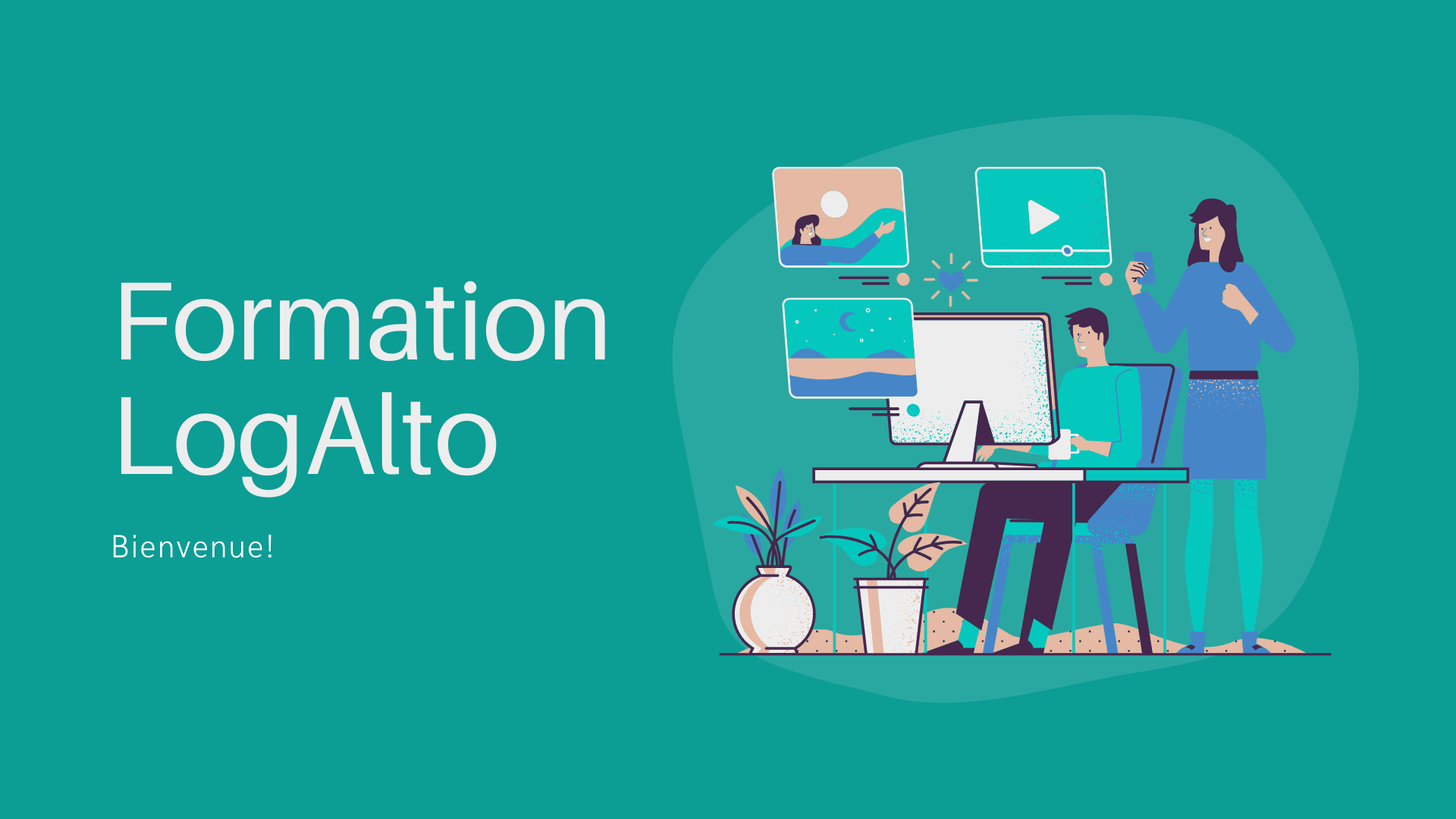 ADRA
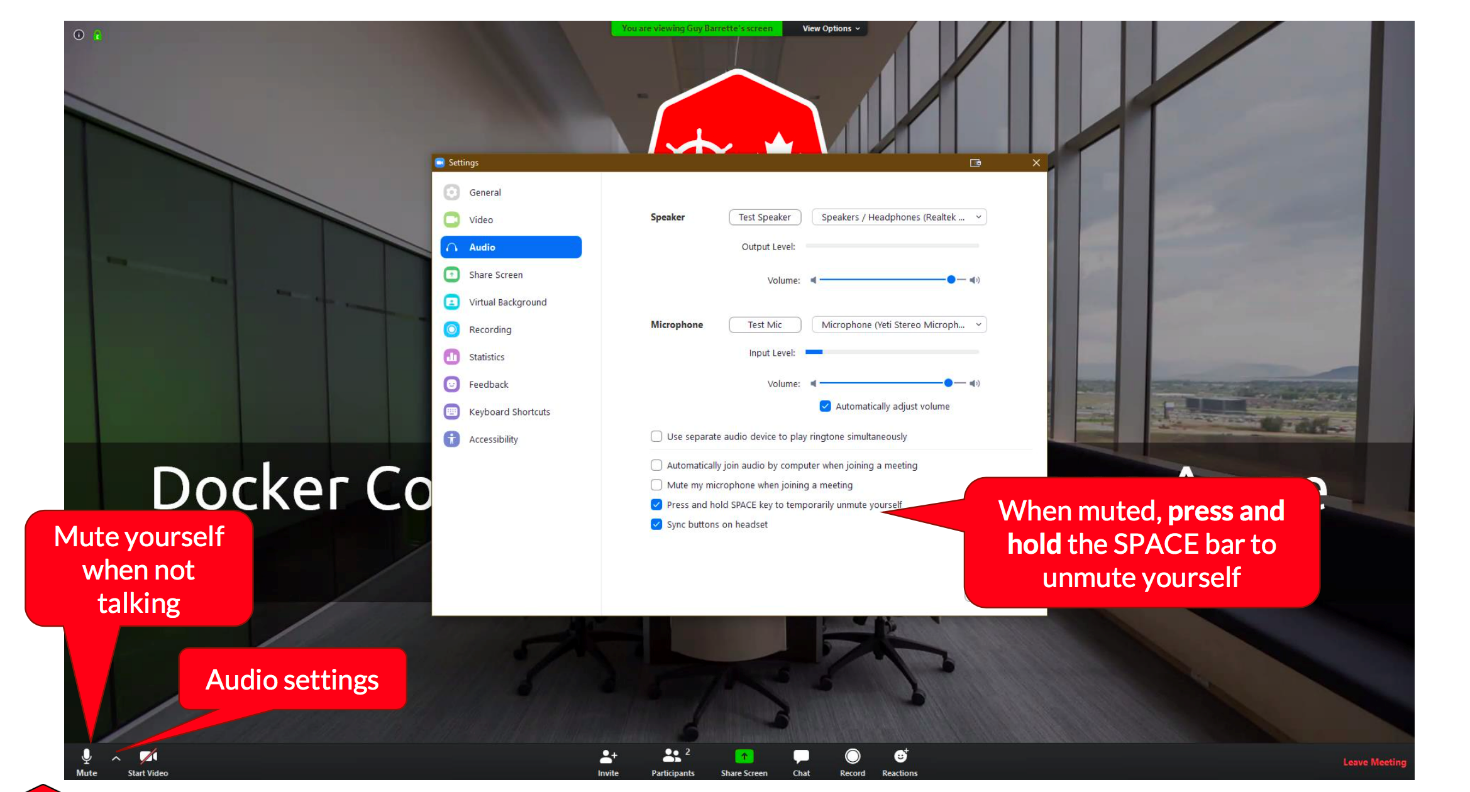 Comment utiliser Zoom
Parlez-nous de vous!
Votre nom
Votre rôle au sein du projet
Votre expérience avec d’autres outils informatiques 
Votre expérience avec LogAlto
Objectifs de la formation
1. Démo de la platforme
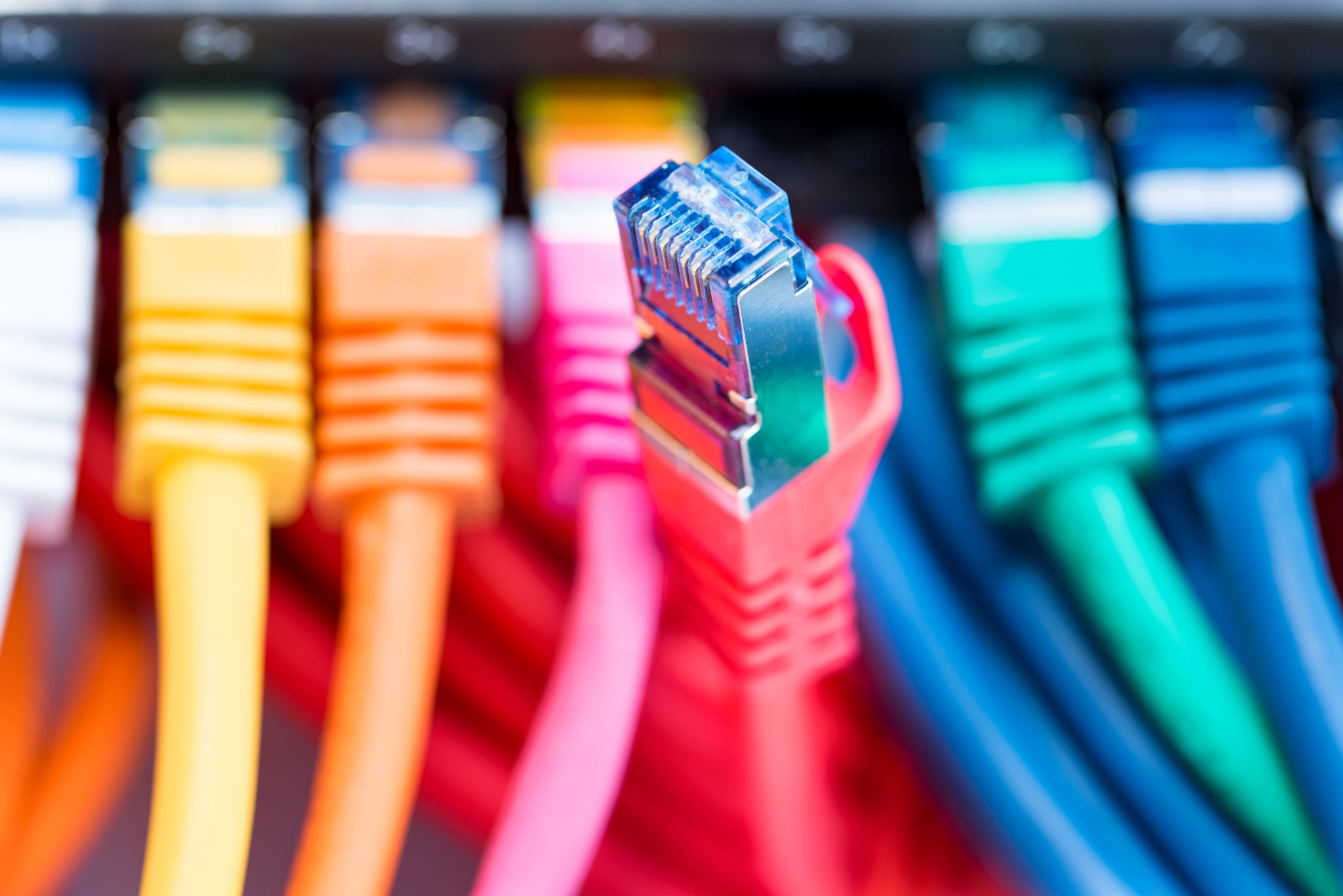 2. Comment se connecter et modifier votre profil
LogAlto: 1ère connexion
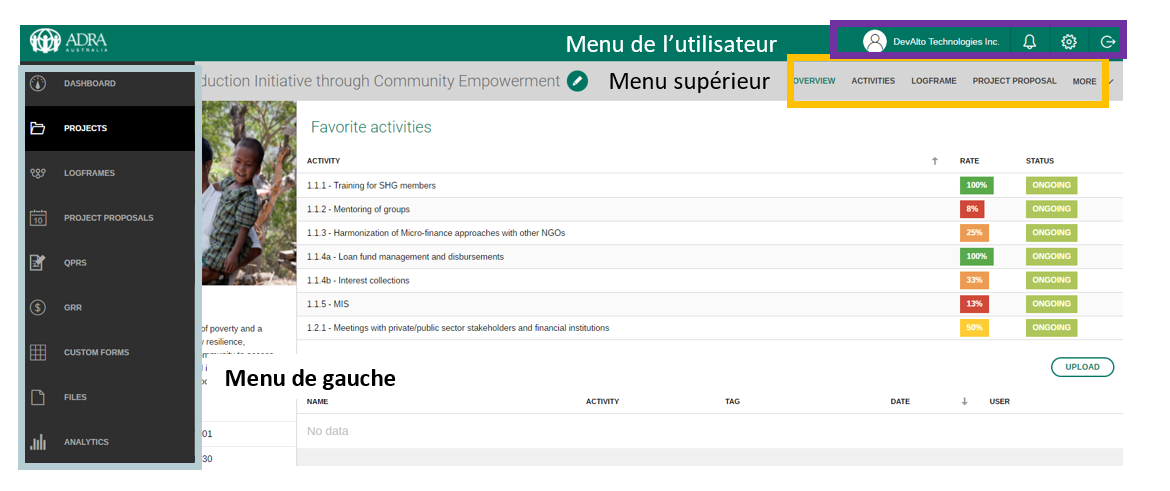 Le système vous demandera de créer votre propre mot de passe pour les futures connexions
Il doit comporter au moins 8 caractères, avec une combinaison d'un symbole, d'un nombre ou de majuscules.
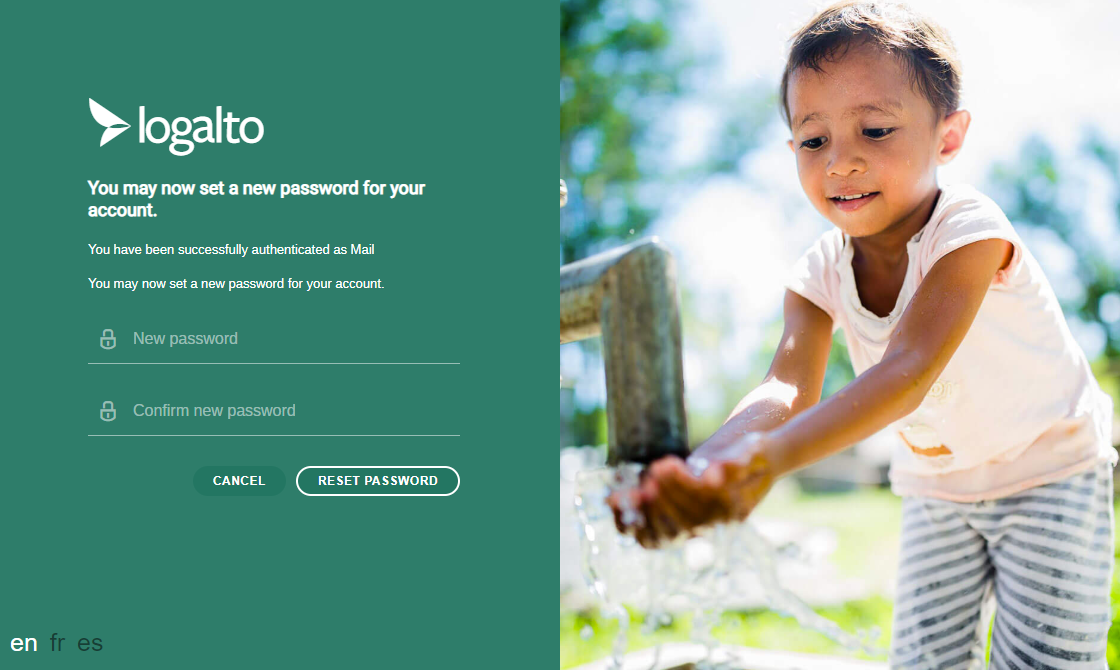 Entrez votre nouveau mot de passe ici
Modifiez votre profil utilisateur
Dans cette section, vous pouvez:
Modifier votre nom d'affichage
Choisir votre langue
Changer votre mot de passe
Télécharger / modifier votre photo de profil
Cliquez sur "Sélectionner un fichier" en bas du formulaire
Sélectionnez une photo (idéalement, taille de photo carrée: 128 x 128 px.)
Cliquez sur «Enregistrer» (en haut, à droite… juste en dessous du bouton de déconnexion)
Sélectionnez votre bureau de mise en œuvre par défaut: cela filtrera les programmes et les documents que vous voyez à ceux spécifiques à votre division.
Si vous êtes affecté à plusieurs bureaux: sélectionnez la région ou affichez tous les bureaux
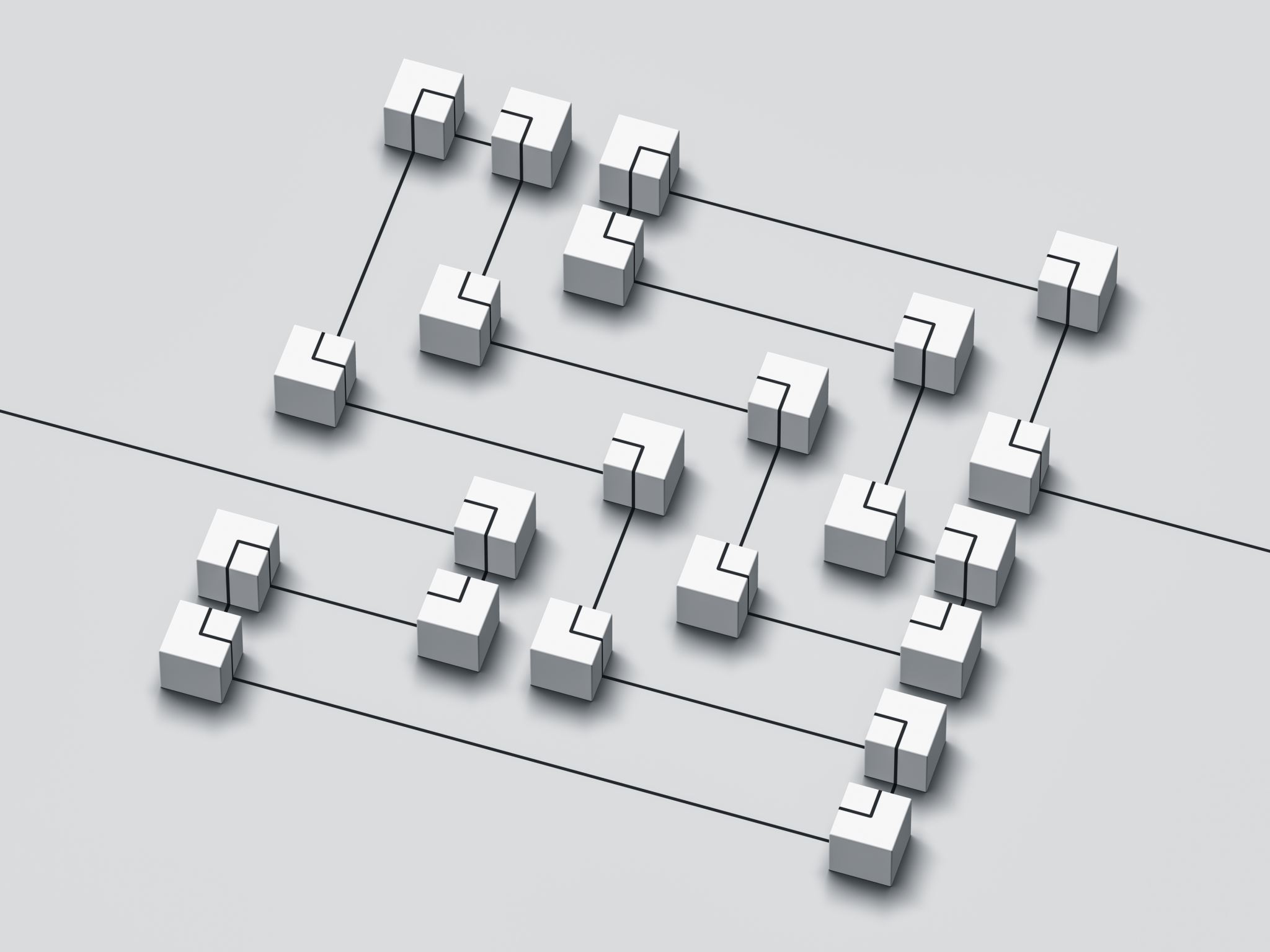 3. Création et édition de projet.Comprendre ce que comporte un projet
Apercu projet
Création d’un projet
Structure du système
Le projet est le composant principal du système.
Un projet est composé de différentes sections
4: Votre cadre logique
16
5.  Qu'est-ce qu'un formulaire?
Le module de formulaire personnalisé permet aux utilisateurs de créer leurs propres formulaires pour collecter des données.
Cela peut être utilisé pour tout ce qui pourrait autrement être géré dans Excel.
L'avantage est qu'ils peuvent être collectés hors ligne, les données peuvent être importées via Excel, puis partagées avec des collègues et analysées avec le module Analytics.
17
Formulaires
Chaque formulaire est composé de « enregistrements»
Chaque enregistrement est une ligne individuelle dans le formulaire qui représente certaines informations
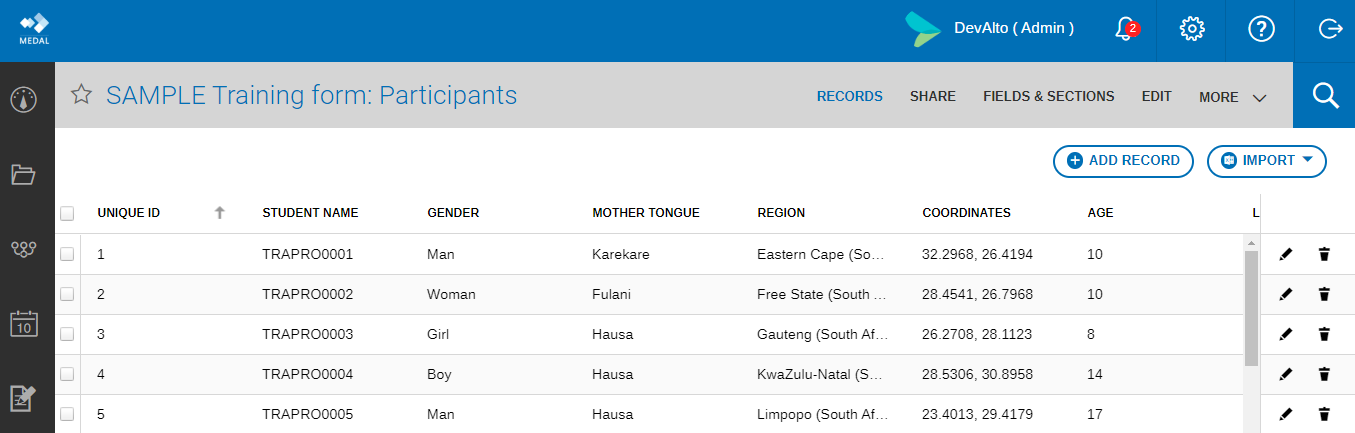 Voici 5 enregistrements de mon formulaire «Participants». Dans cet exemple, chaque enregistrement est un participant.
18
Type de champs
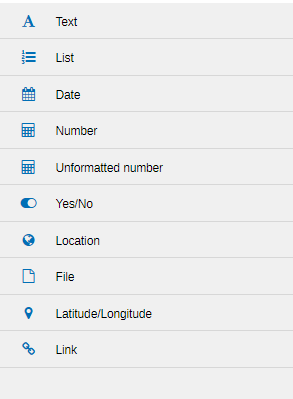 Le type de champ détermine la nature des données qui seront collectées via ce champ.

Choisir le bon type de champ est essentiel pour pouvoir analyser les données ultérieurement.
19
Champ d'affichage
C'est le «label» que vous utiliserez pour identifier l'enregistrement.
Il peut y avoir une combinaison de différents champs utilisés pour générer le champ d'affichage.
Pensez-y comme vous le feriez pour le nom de votre fichier
  Si, par exemple, nous parlons de bénéficiaires, vous pouvez choisir d'utiliser les champs "Prénom" et "Nom de famille".

Dans l'exemple ci-dessous, vous pouvez voir qu'une fois qu'un champ est un «Champ d'affichage», il est marqué d'un drapeau.
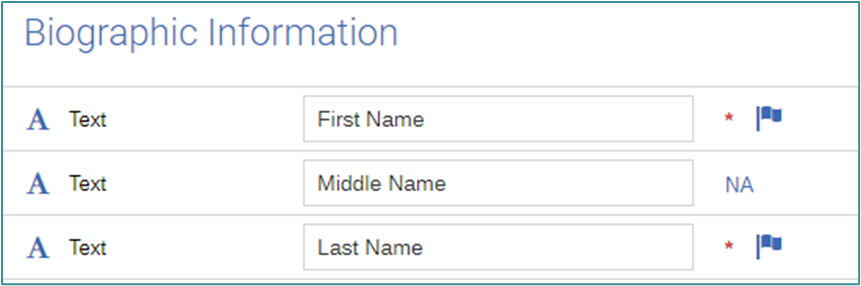 Chaque formulaire DOIT avoir un champ d'affichage pour être publié
20
Composant unique
Les composants uniques vous permettent de déterminer un champ, ou une combinaison de champs, qui doit être unique pour chaque enregistrement.

Cela permettra d'éviter les doublons et assurera un meilleur contrôle des données.

Vous pouvez utiliser une concaténation (combinaison de plusieurs champs), pour prendre l'exemple ci-dessus, ce peut être par exemple Prénom, Nom et numéro de document ou date de naissance.
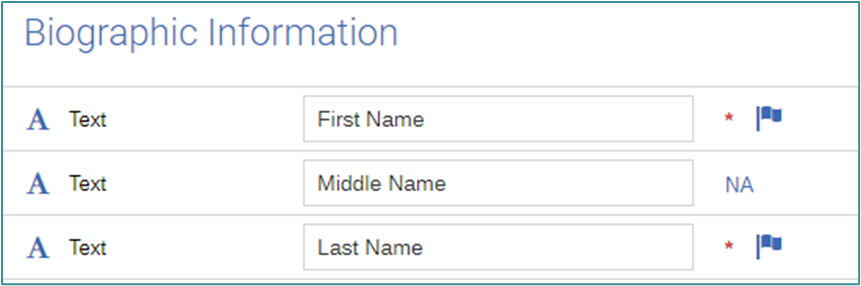 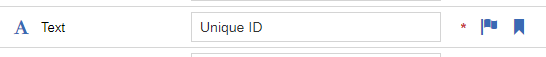 21
Champs conditionnels
Afficher certaines questions uniquement si une réponse spécifique est donnée pour une question ci-dessus.

Exemples typiques:

Si le sexe de la personne est une femme> demandez si la personne est enceinte

Si la personne répond Oui à avoir des enfants> alors demandez combien

La condition doit être définie sur le champ qui est «conditionnelle» à la réponse (donc chez les femmes enceintes ou le nombre d'enfants)
22
Champs confidentiels
Vous permettre de partager un formulaire avec quelqu'un mais bloquer l'accès à des champs spécifiques

Exemple: numéro d'identification

Ne sera pas exporté lorsque vous exportez vos données
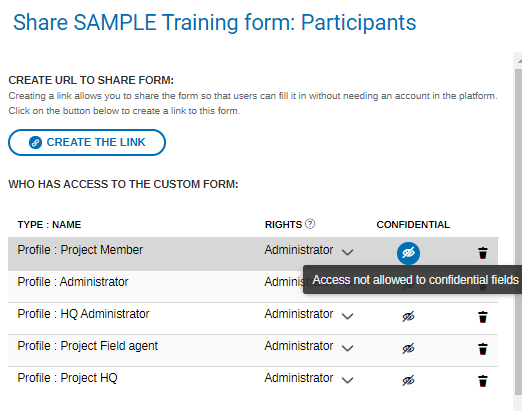 23
Champs de localisation
Si vous avez un champ Emplacement dans votre formulaire, vous pouvez présélectionner les emplacements à afficher dans la colonne «Emplacement» d'Excel lorsque vous générez votre fichier.
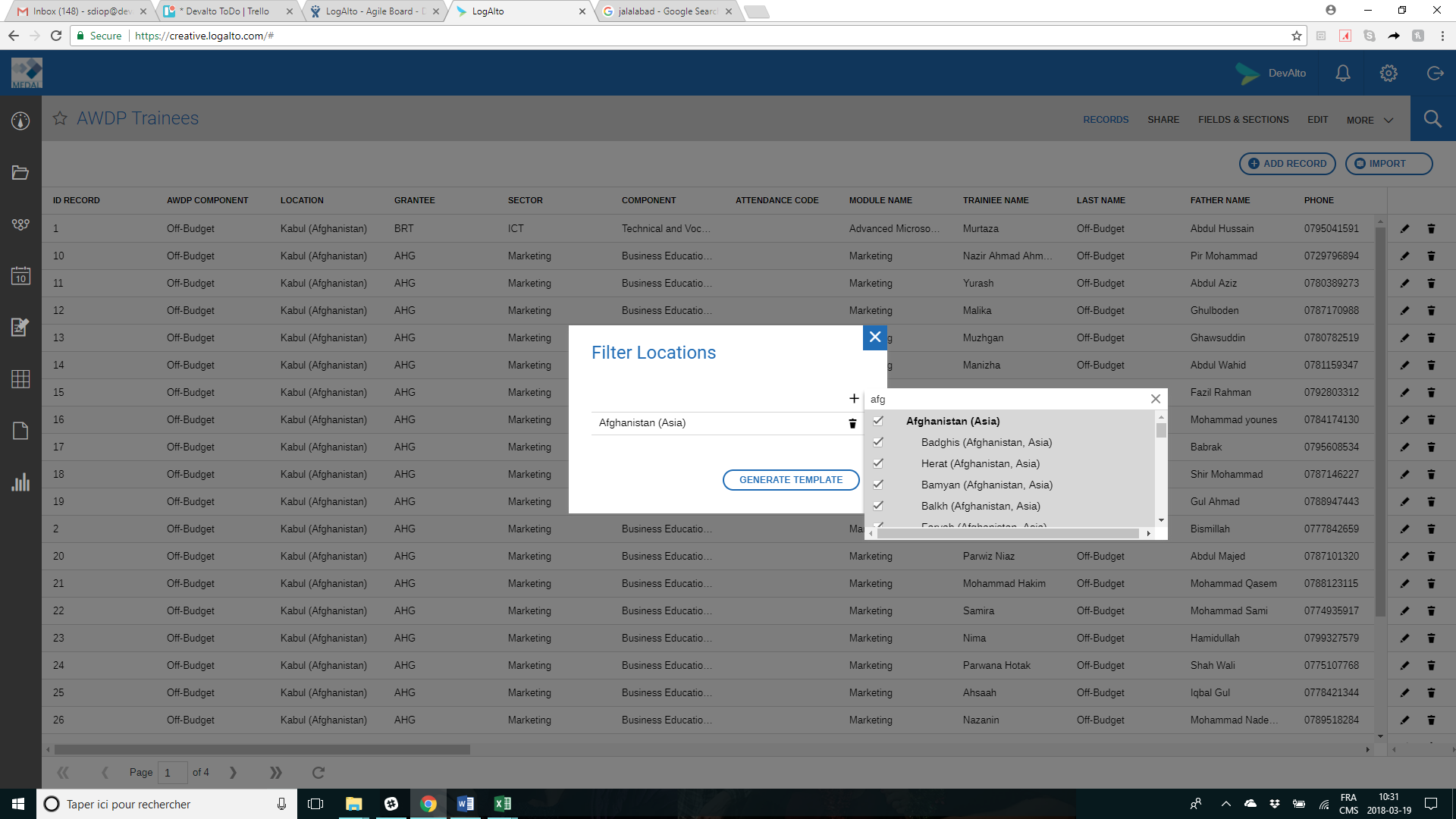 24
Partage
6. Analyse
Qu'est-ce qu'un ensemble de données?
Lorsque vous créez une analyse, LogAlto vous demandera de sélectionner pour quel ensemble de données vous souhaitez créer le rapport. Le choix de l'ensemble de données est essentiel, car il déterminera le type d'informations que LogAlto affichera, c'est votre façon de dire au système sur quel "ensemble d'informations" vous souhaitez créer votre rapport.
Les analyses suivantes sont disponibles:
Liste d'activités
Valeurs ventilées par indicateur
Contribution des valeurs des indicateurs
Indicateur cible vs valeurs réelles
Valeurs des indicateurs
Financement de projet
Liste des projets
Ensembles de données de formulaires personnalisés
Quel est le format?
6. Créer des rapports visuels
https://help.logalto.com/category/10-analytics-and-data-visualization
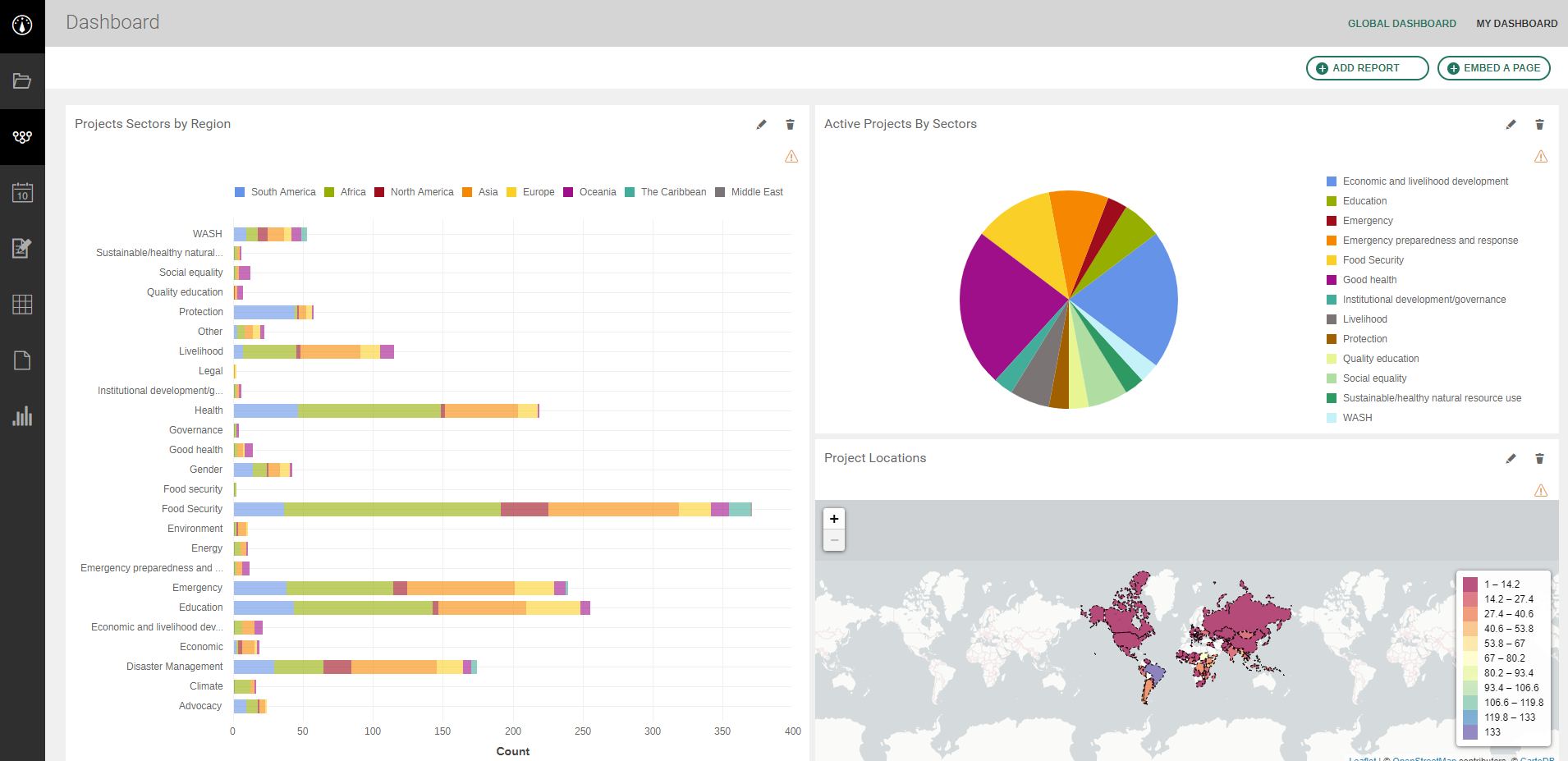 Bravo!